Xin chào tất cả các con!
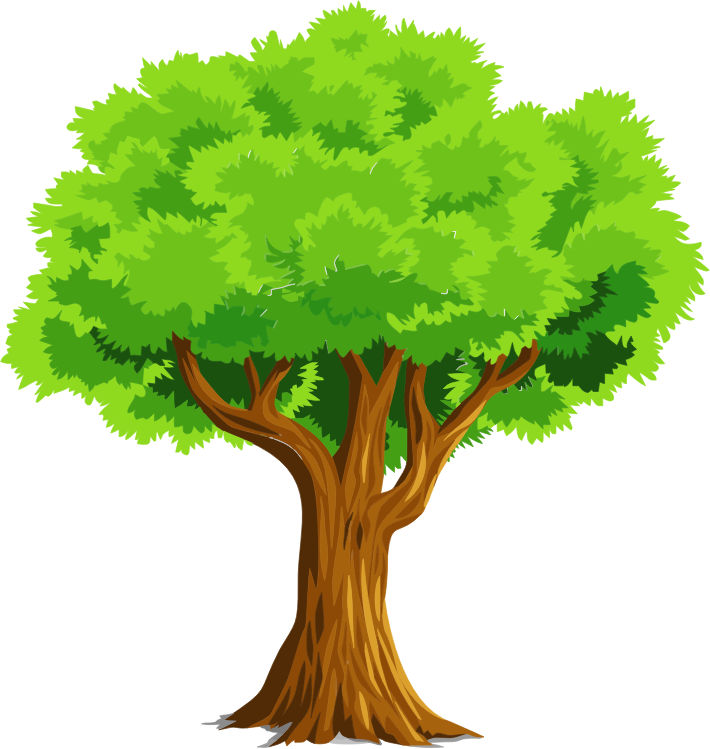 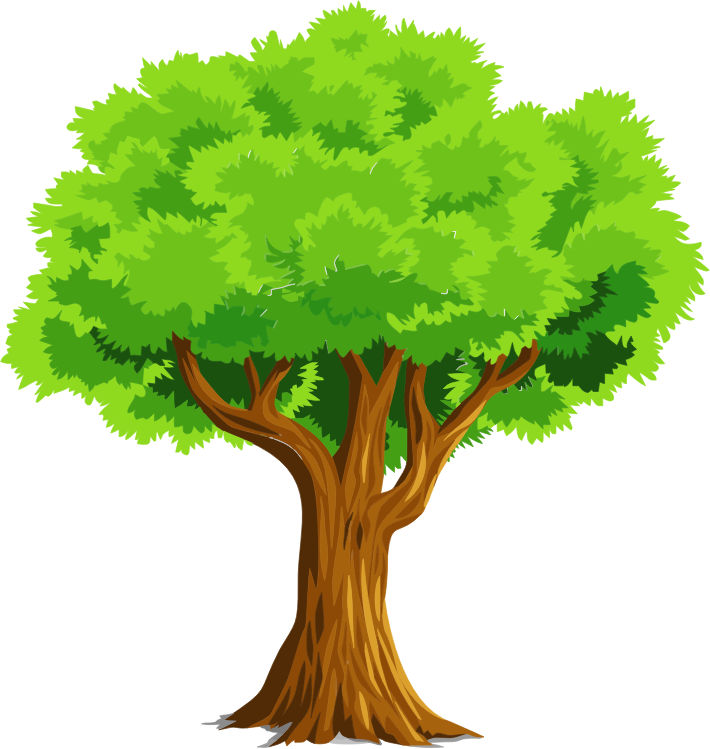 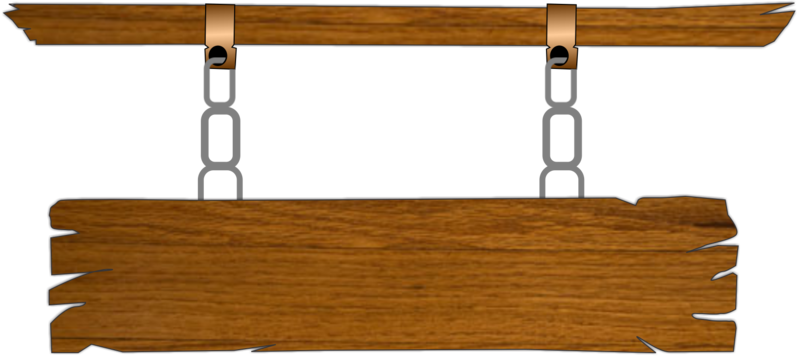 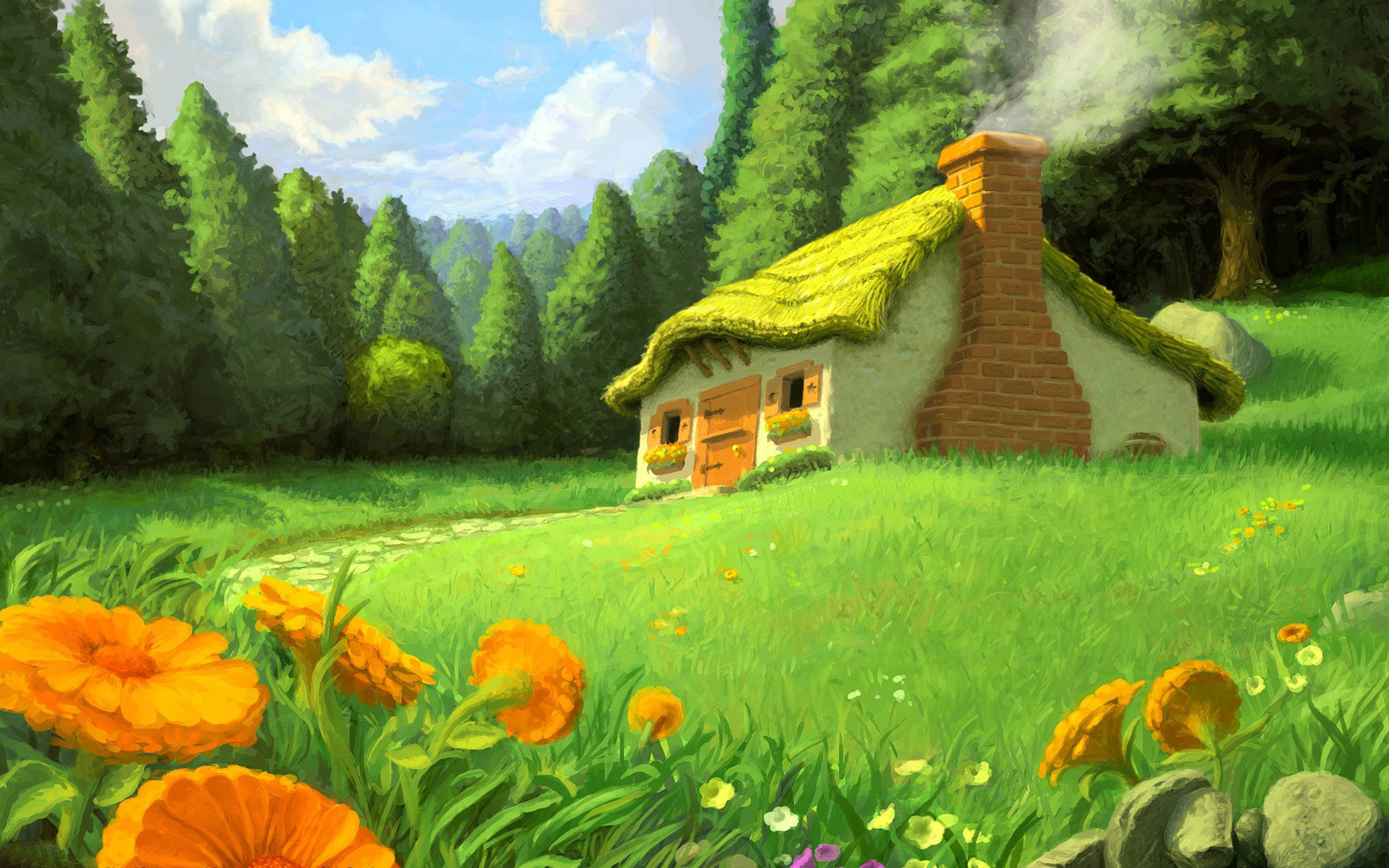 CHƠI TRỐN TÌM 
CÙNG BẠCH TUYẾT VÀ 7 CHÚ LÙN
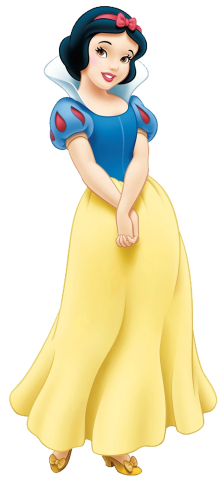 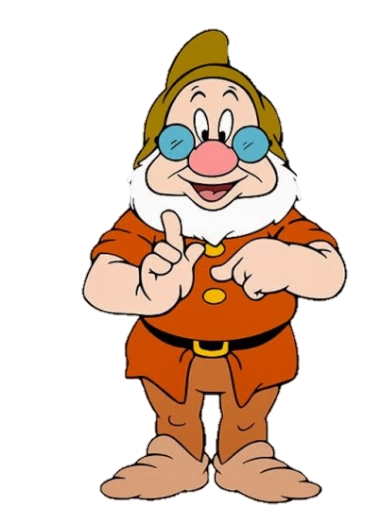 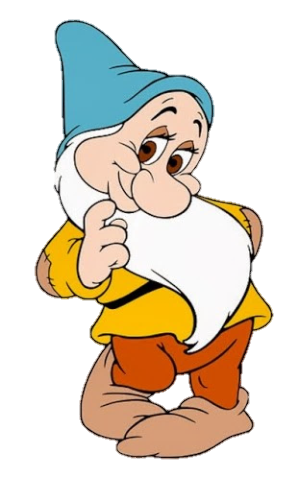 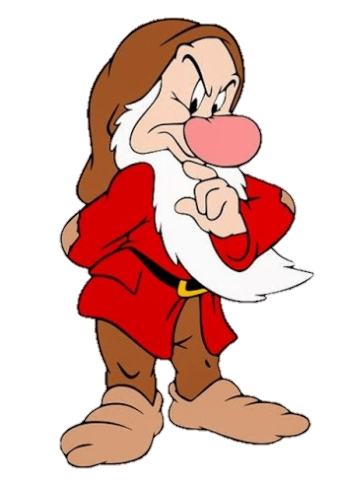 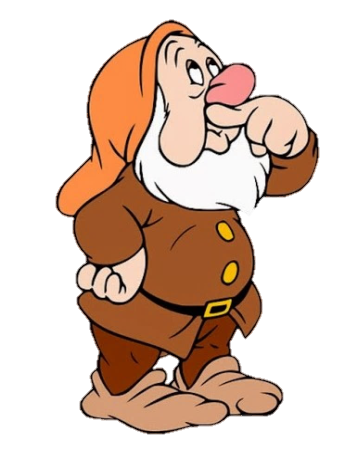 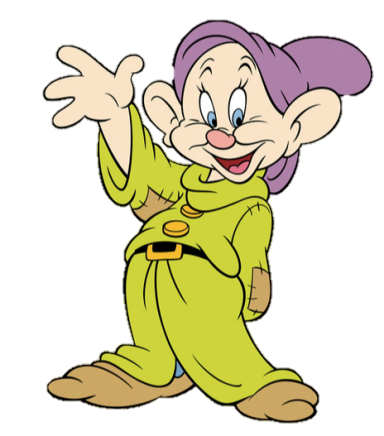 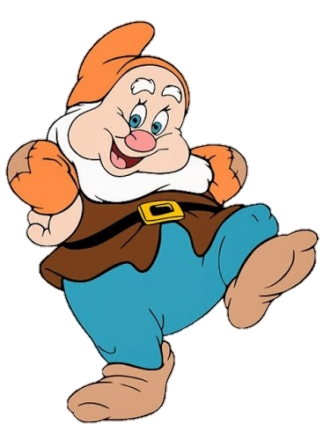 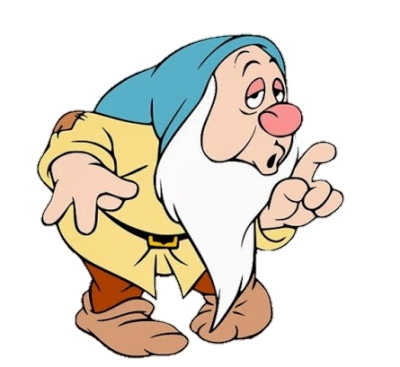 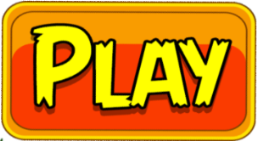 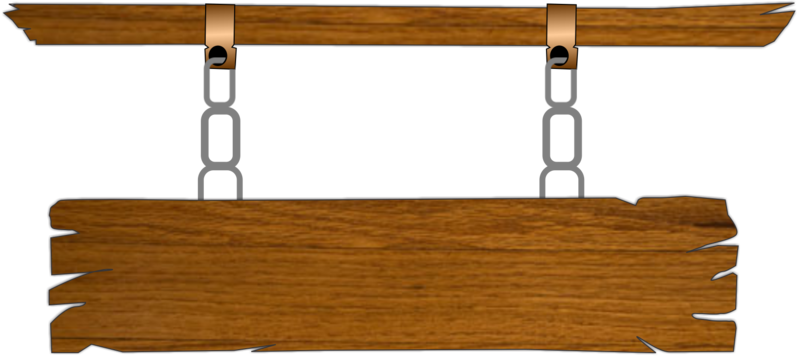 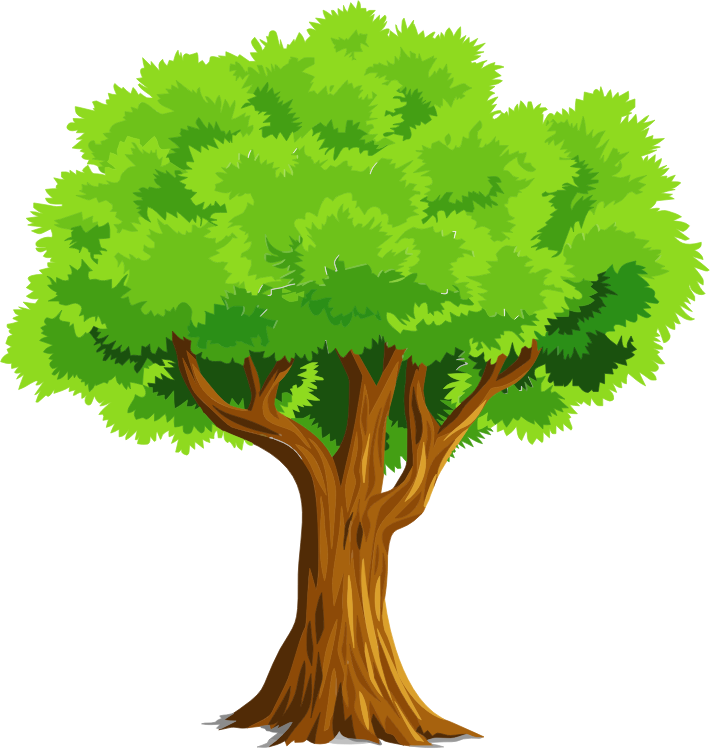 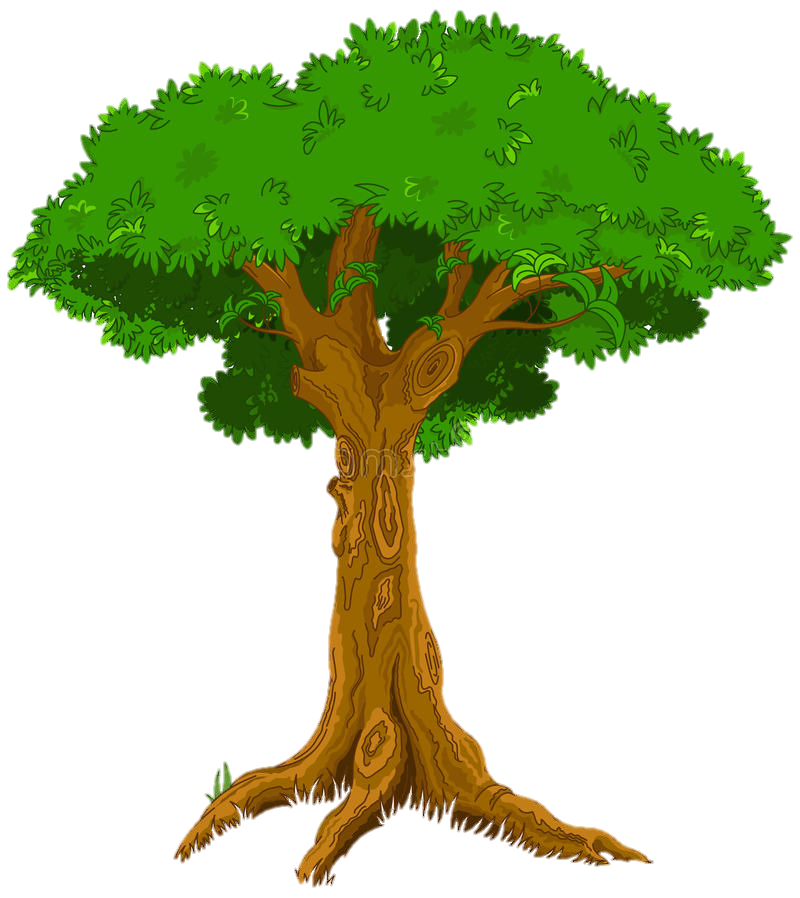 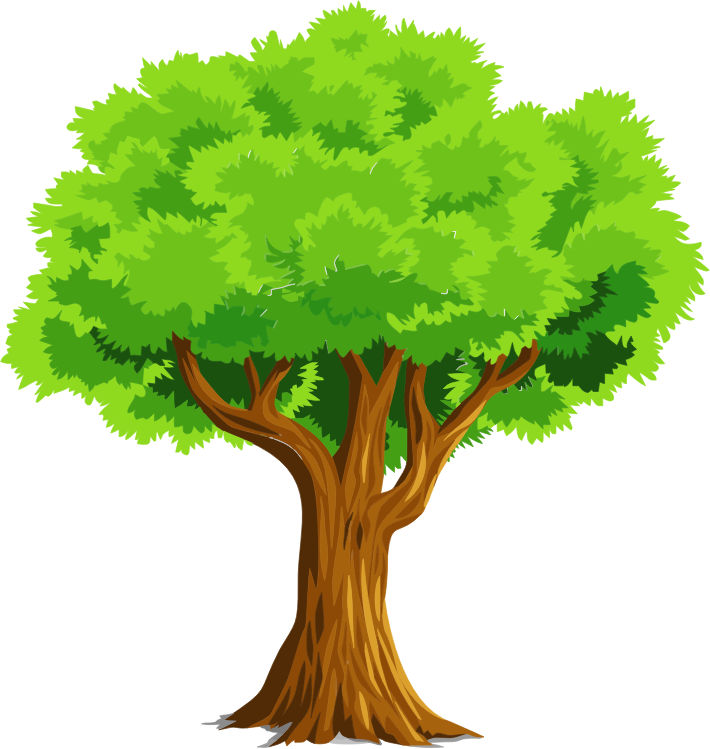 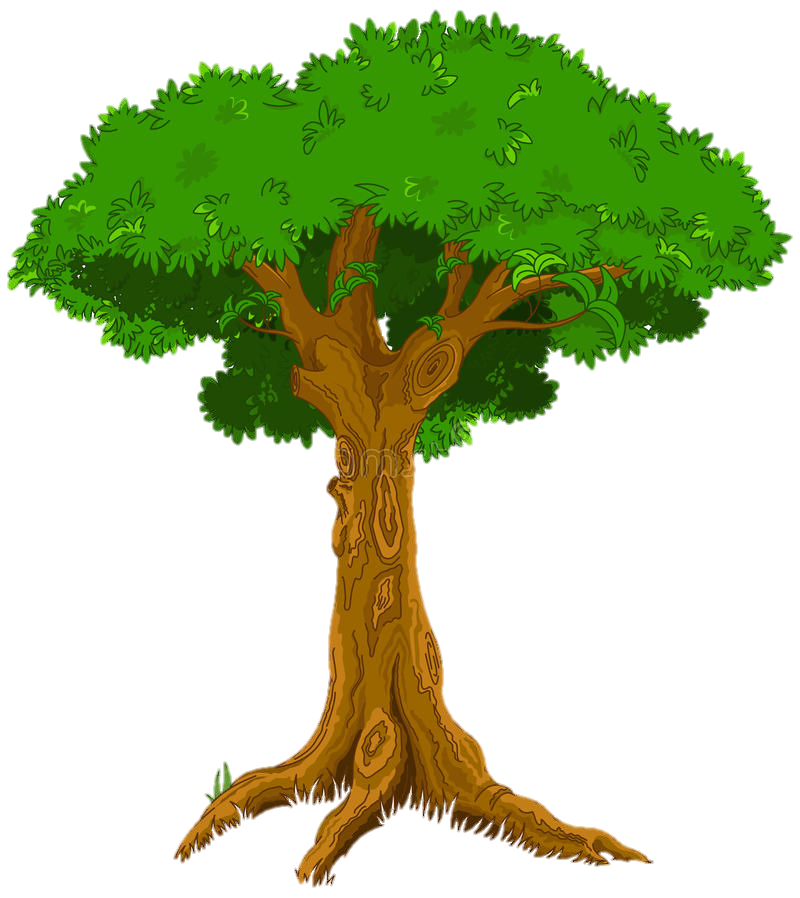 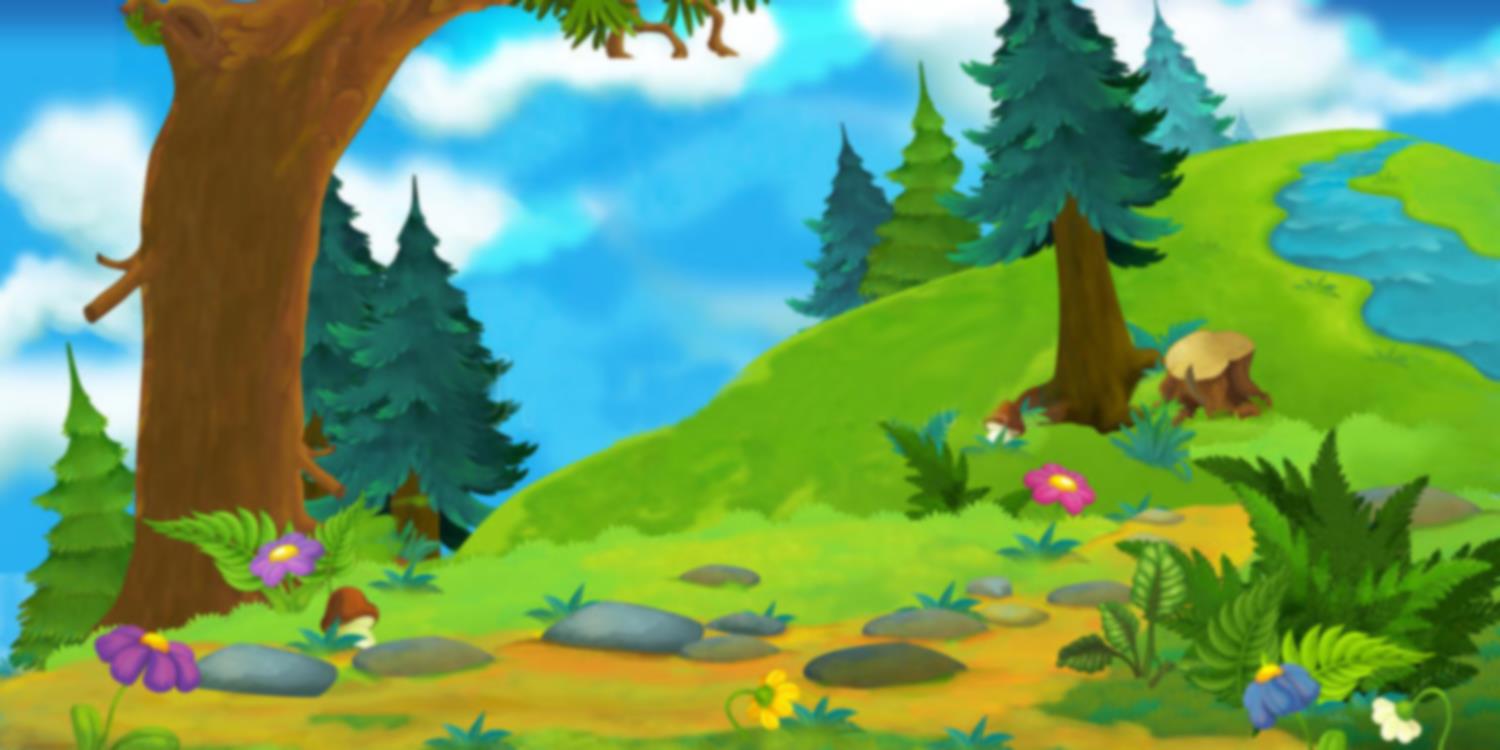 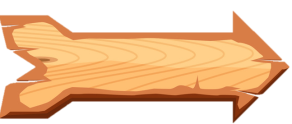 Số liền sau của 55 là?
A.52
D. 56
B.57
C.54
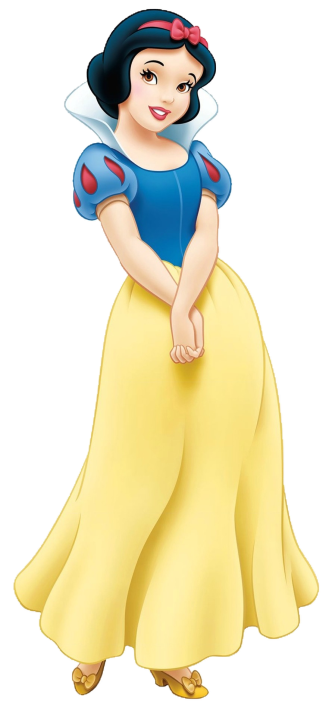 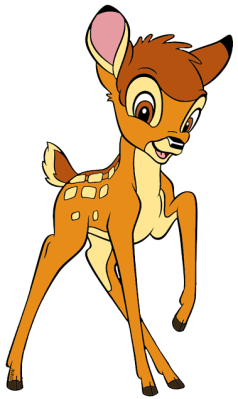 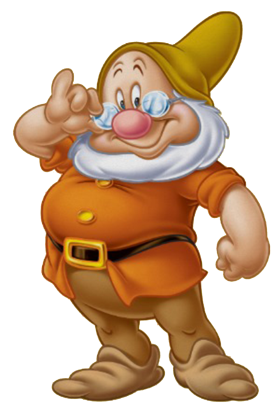 ĐÚNG RỒI
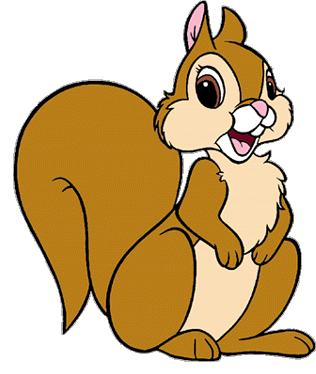 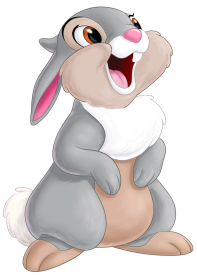 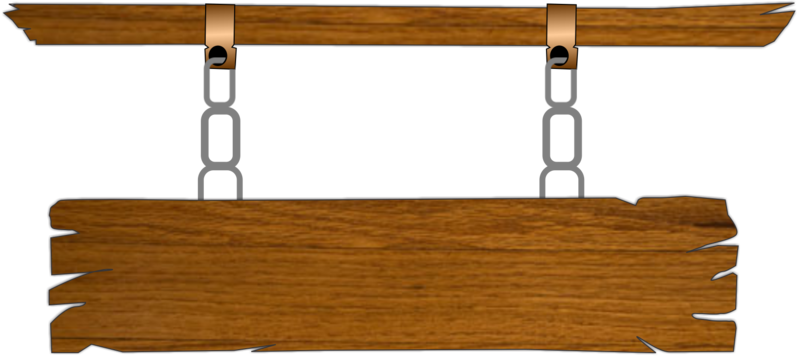 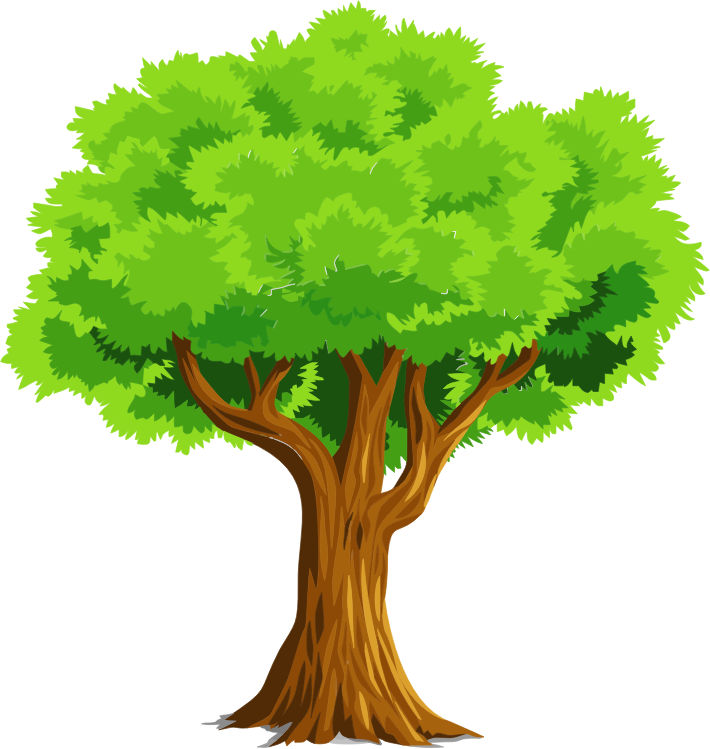 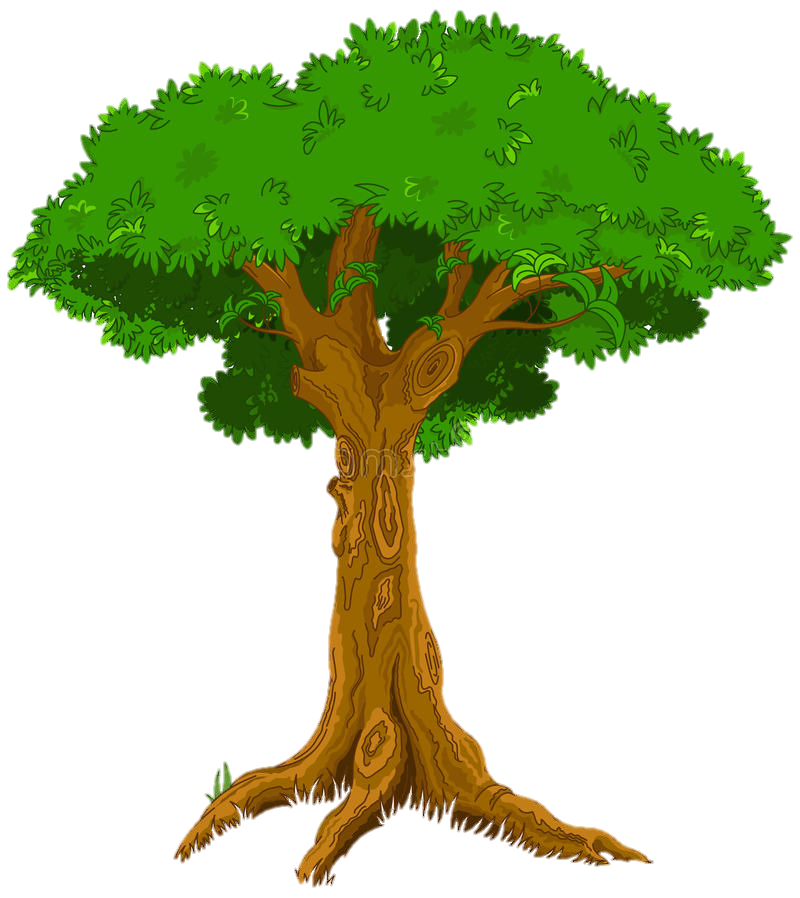 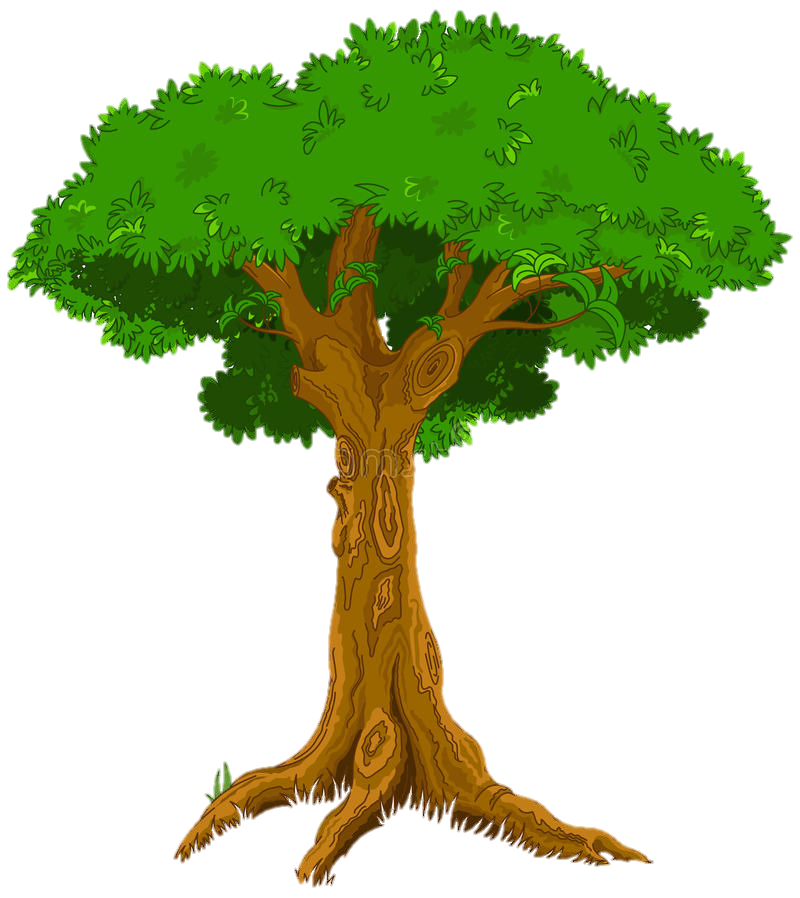 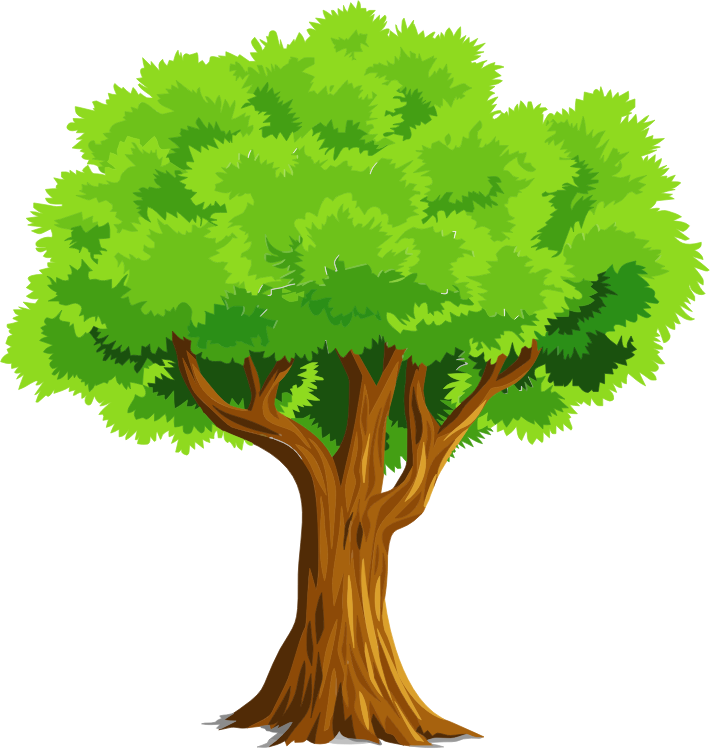 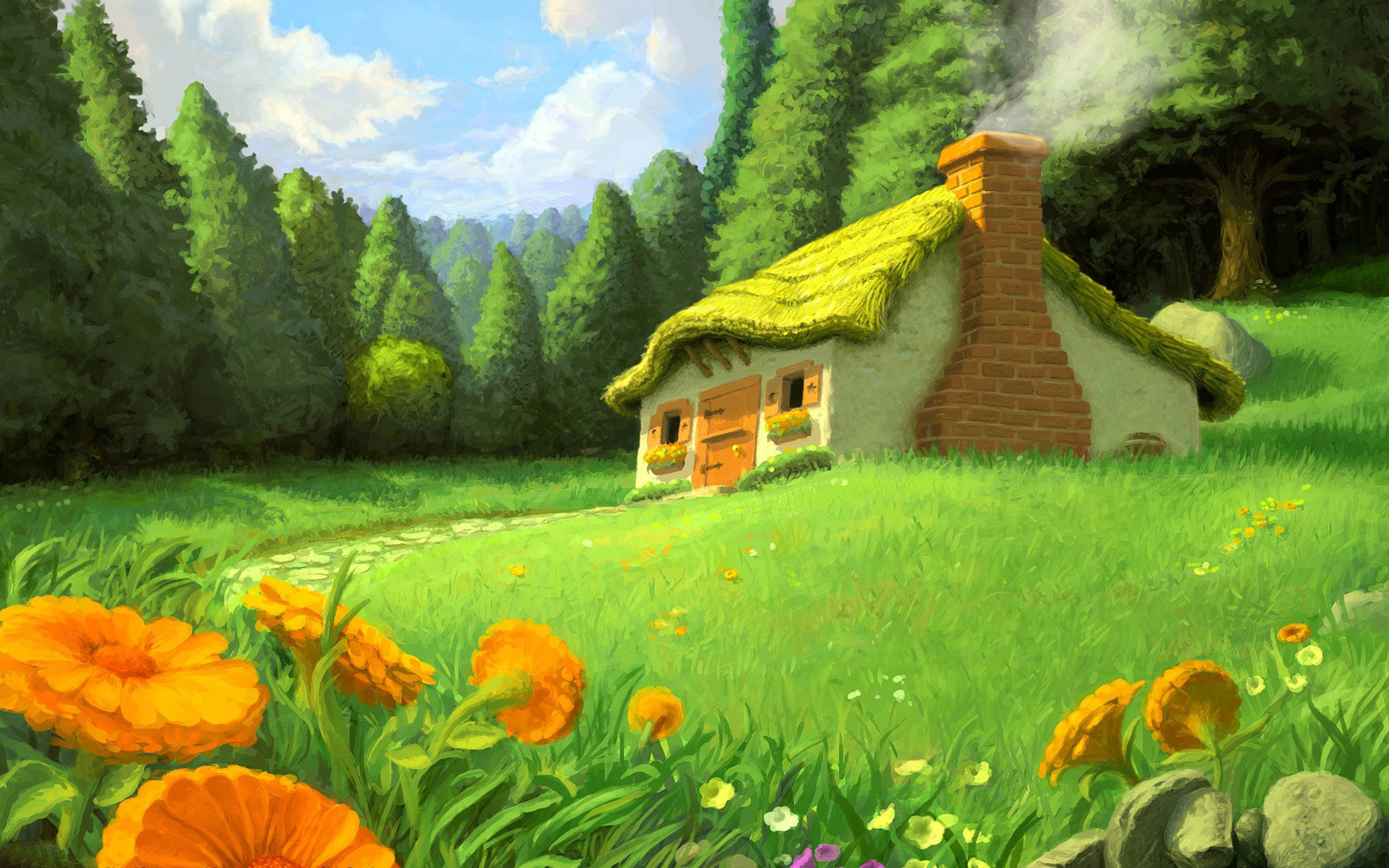 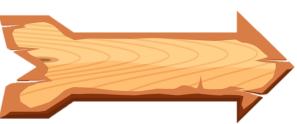 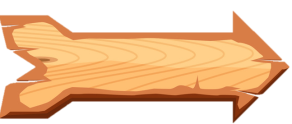 Số liền trước của 70 là?
A.67
D.71
B.69
C.68
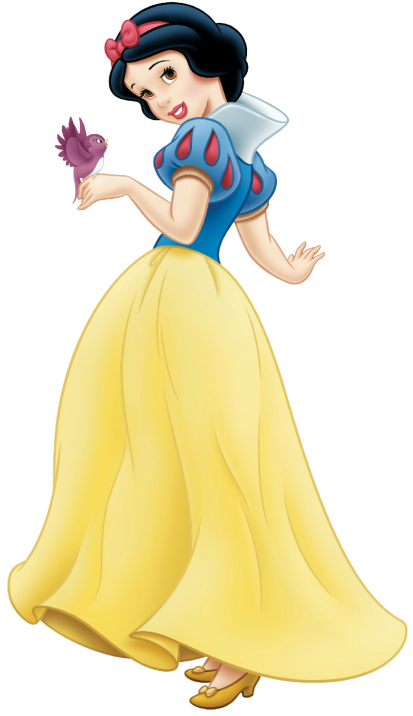 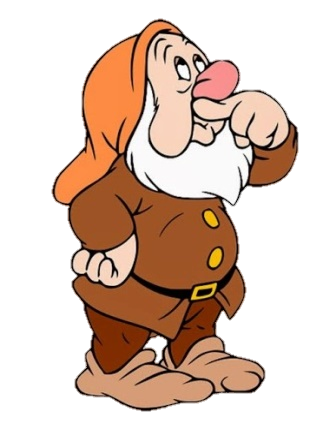 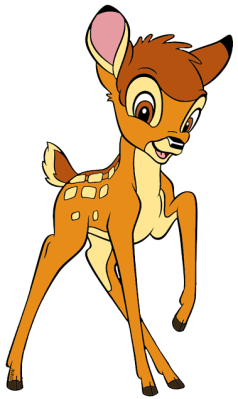 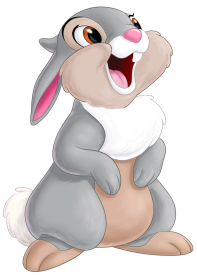 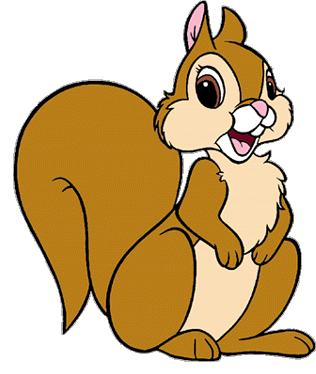 ĐÚNG RỒI
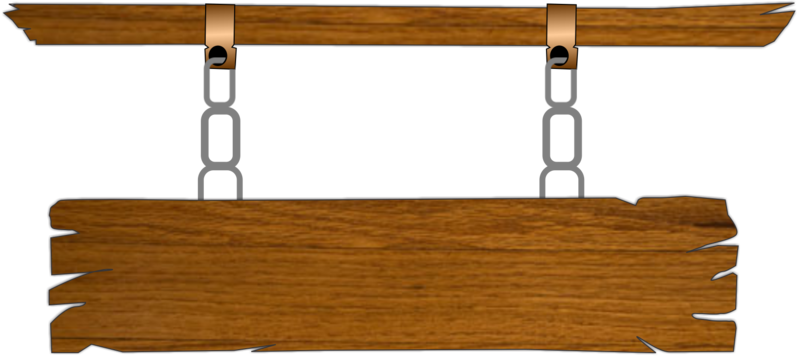 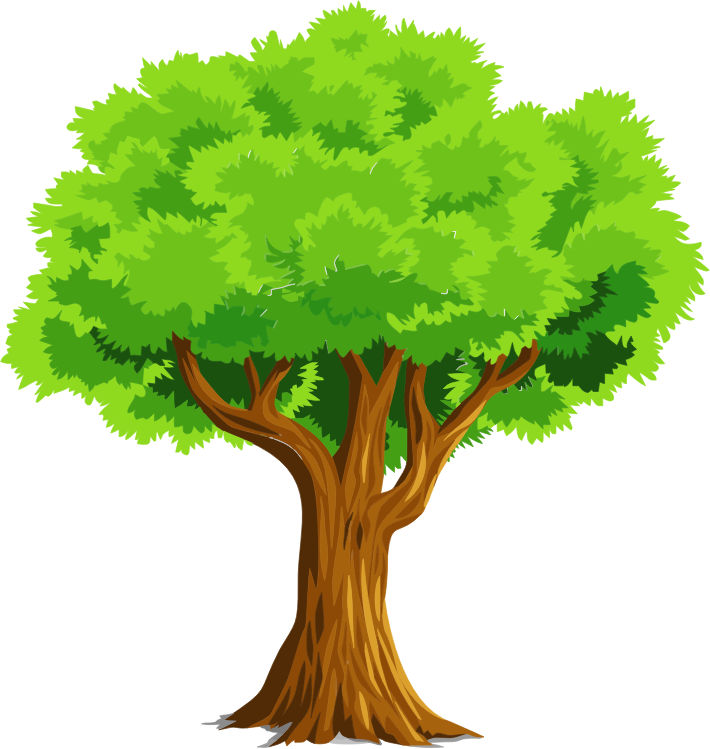 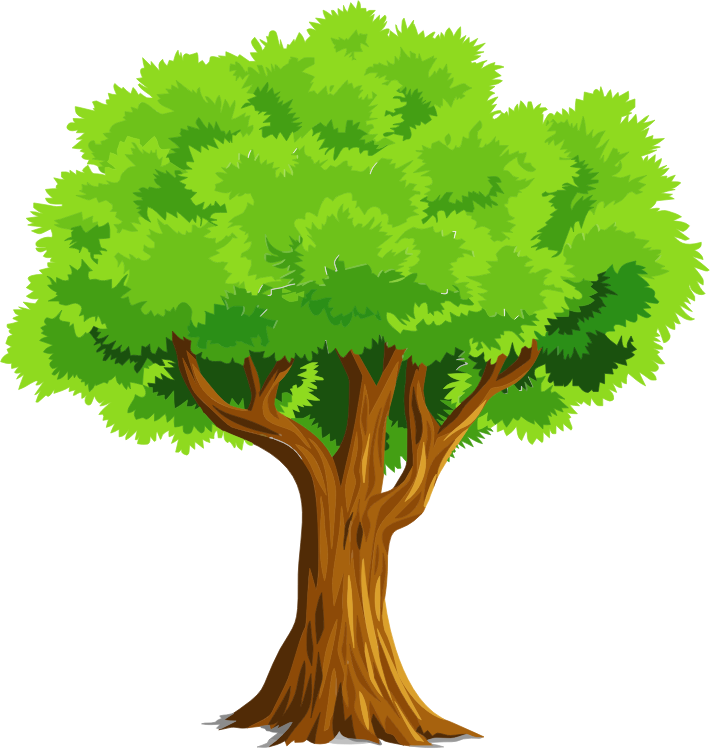 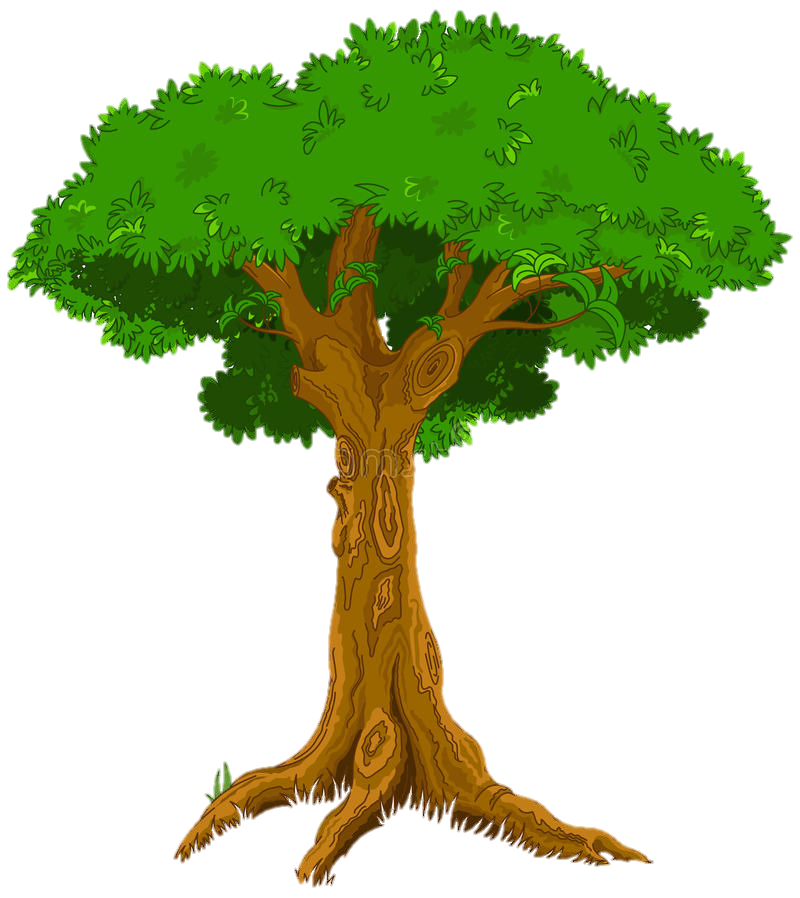 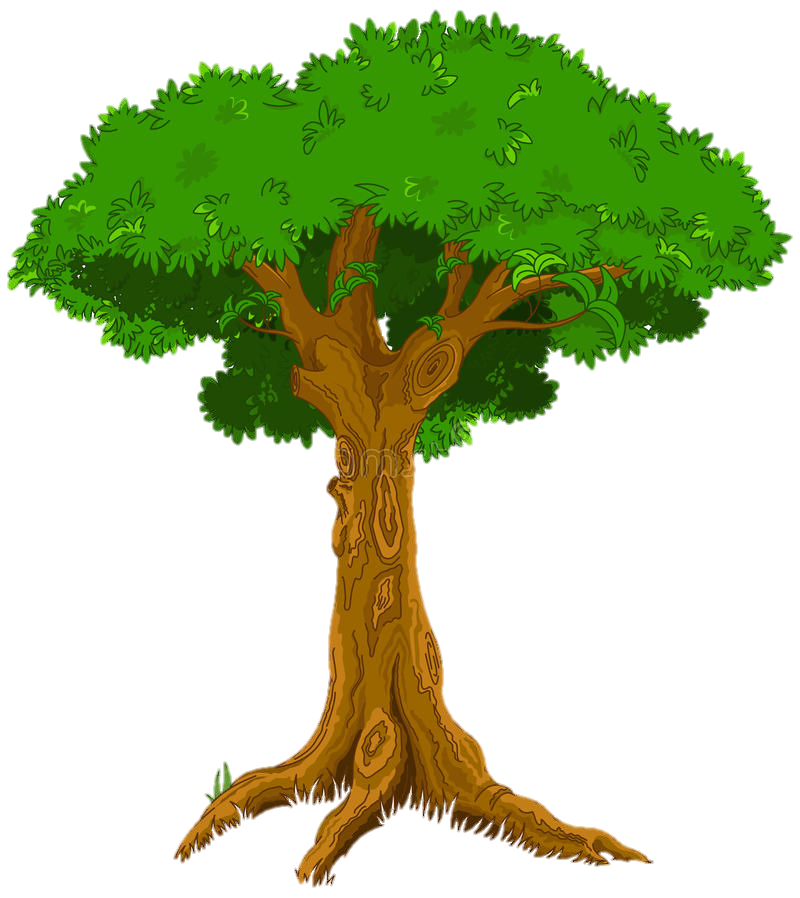 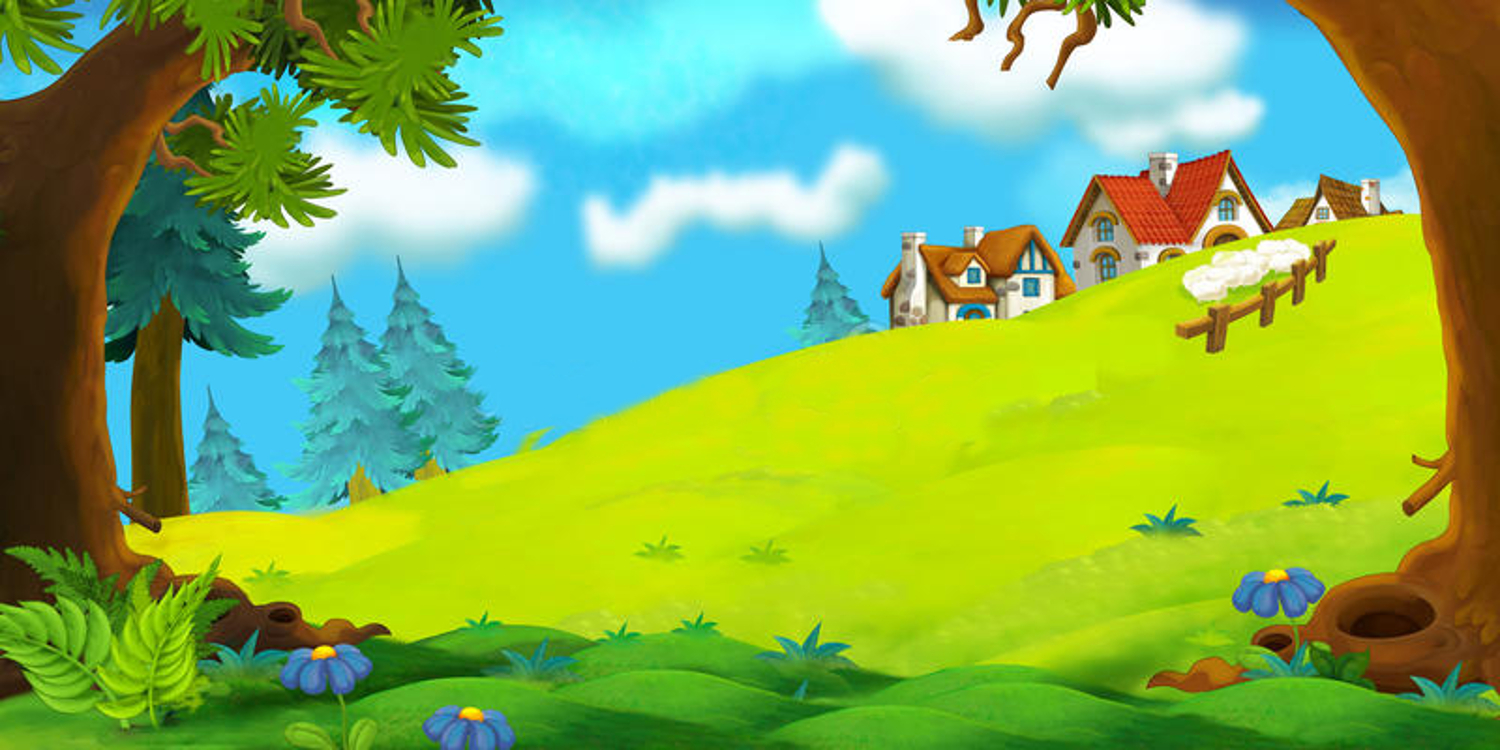 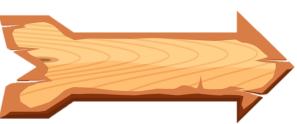 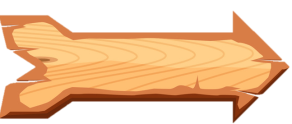 66 - 6 =
A.60
D.63
B.61
C.62
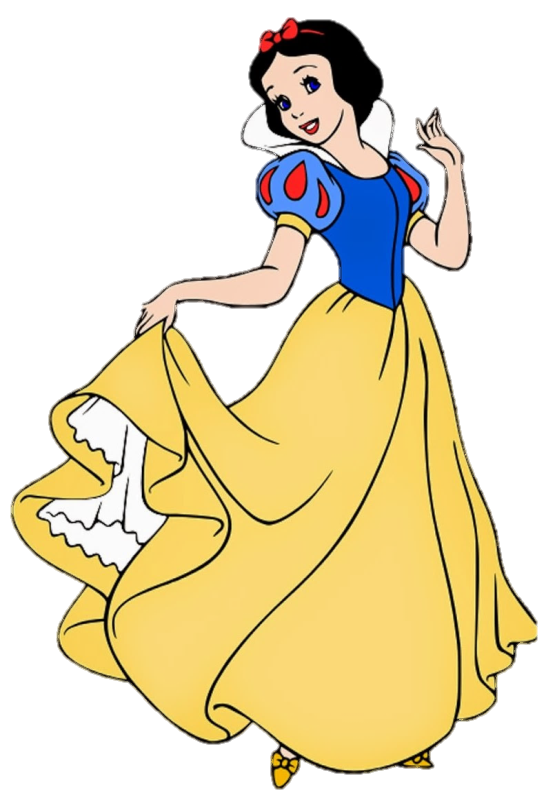 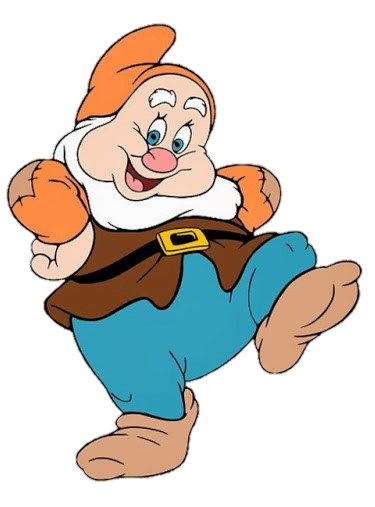 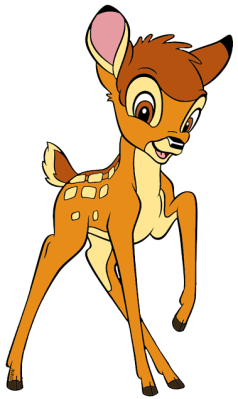 ĐÚNG RỒI
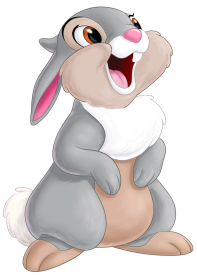 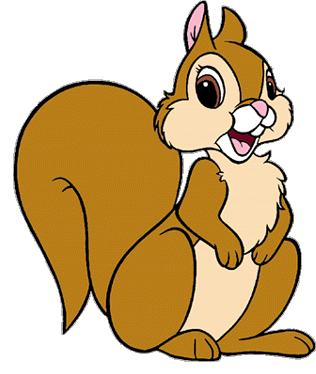 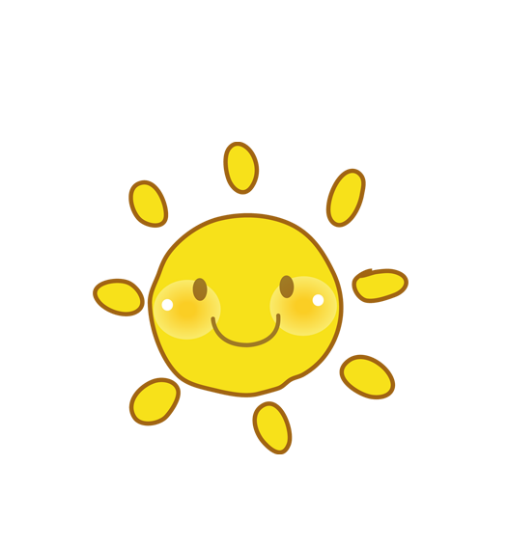 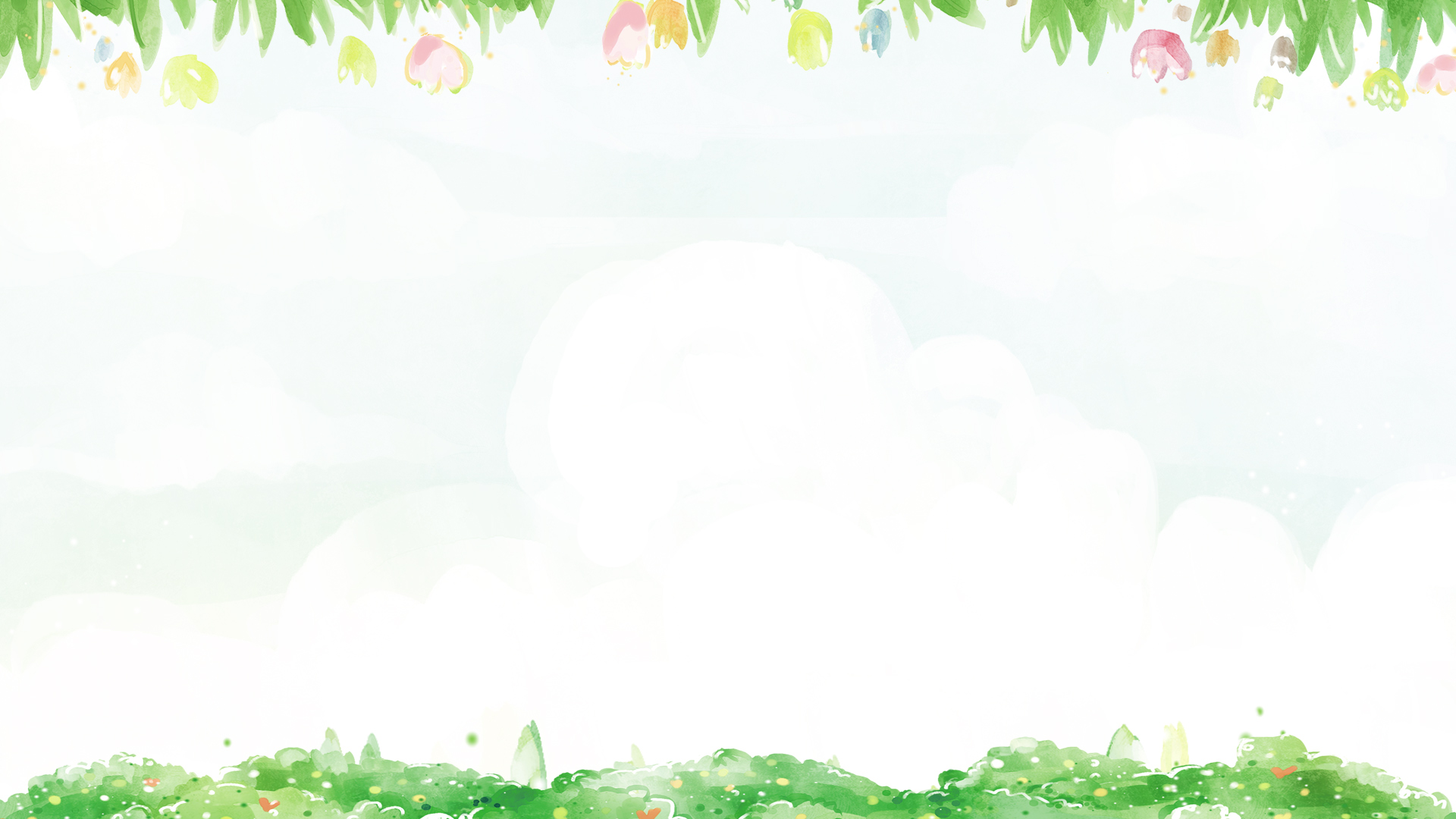 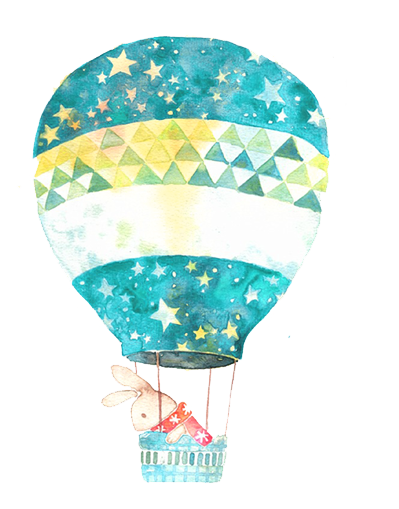 Bài 3: 
Các thành phần của phép cộng, phép trừ ( tiết 1)
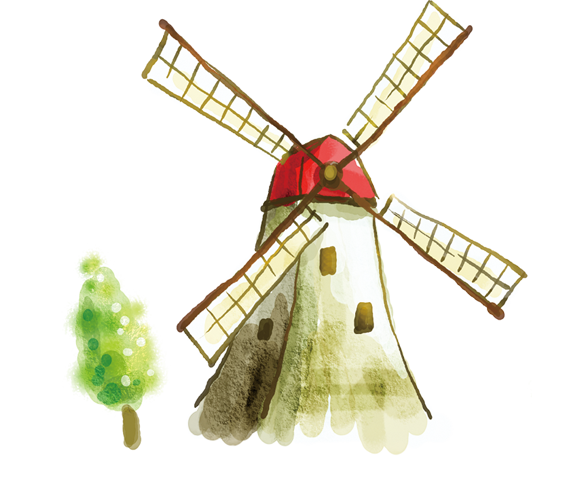 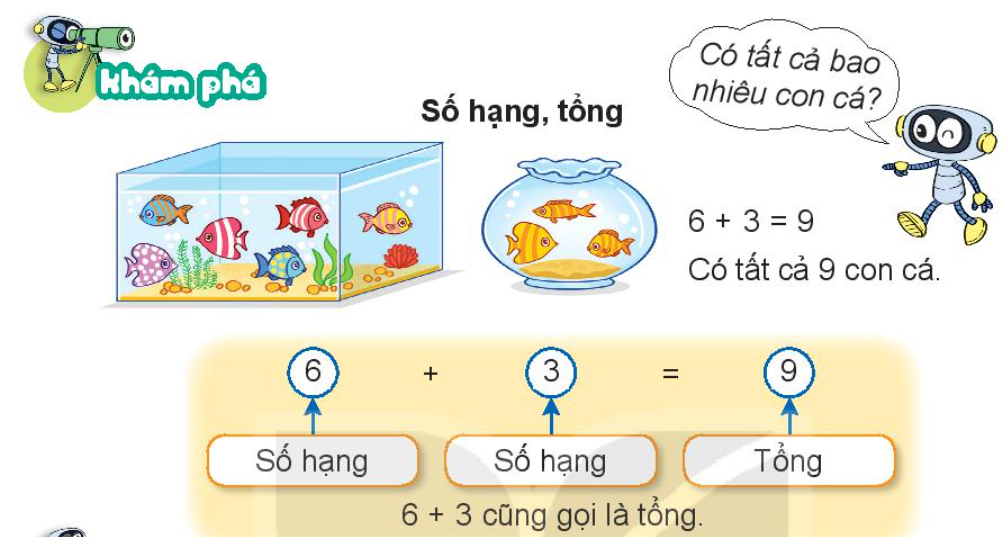 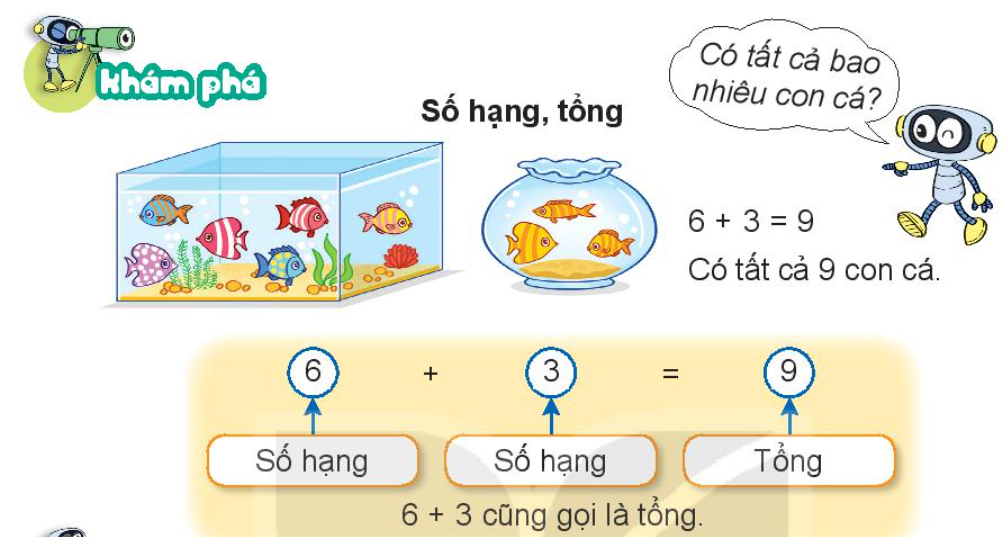 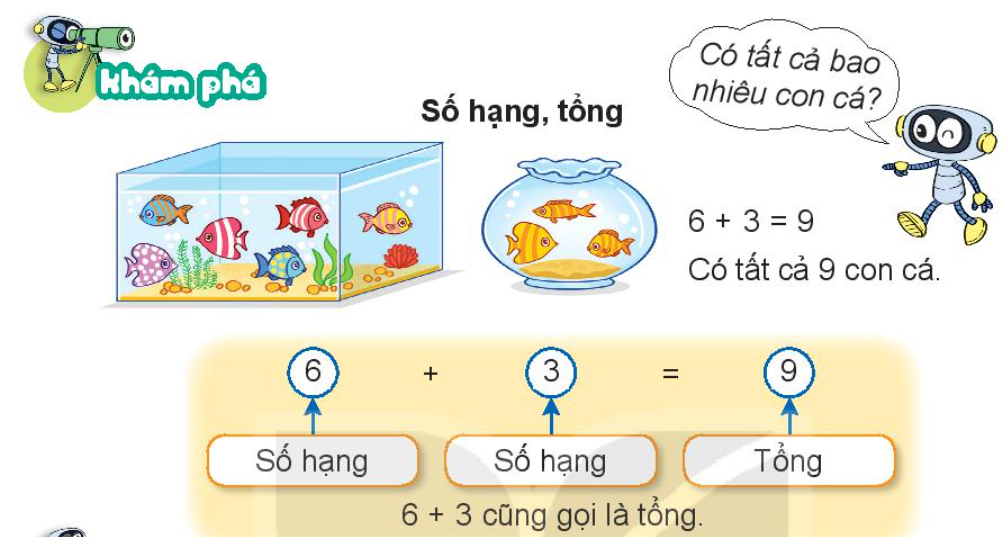 +
9
=          9
3
6
3
6
Số hạng
Số hạng
Tổng
6 + 3 cũng gọi là tổng
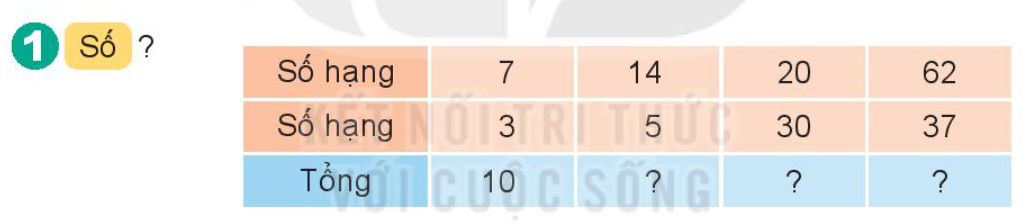 50
19
99
8
1. Đặt tính rồi tính tổng, biết các số hạng là
42
35
77
24
52
76
81
16
97
60
17
77
+
+
+
+
9
2. Từ các số hạng và tổng, em hãy lập các phép cộng thích hợp.
21
36
44
32
23
4
=
+
+
=
10
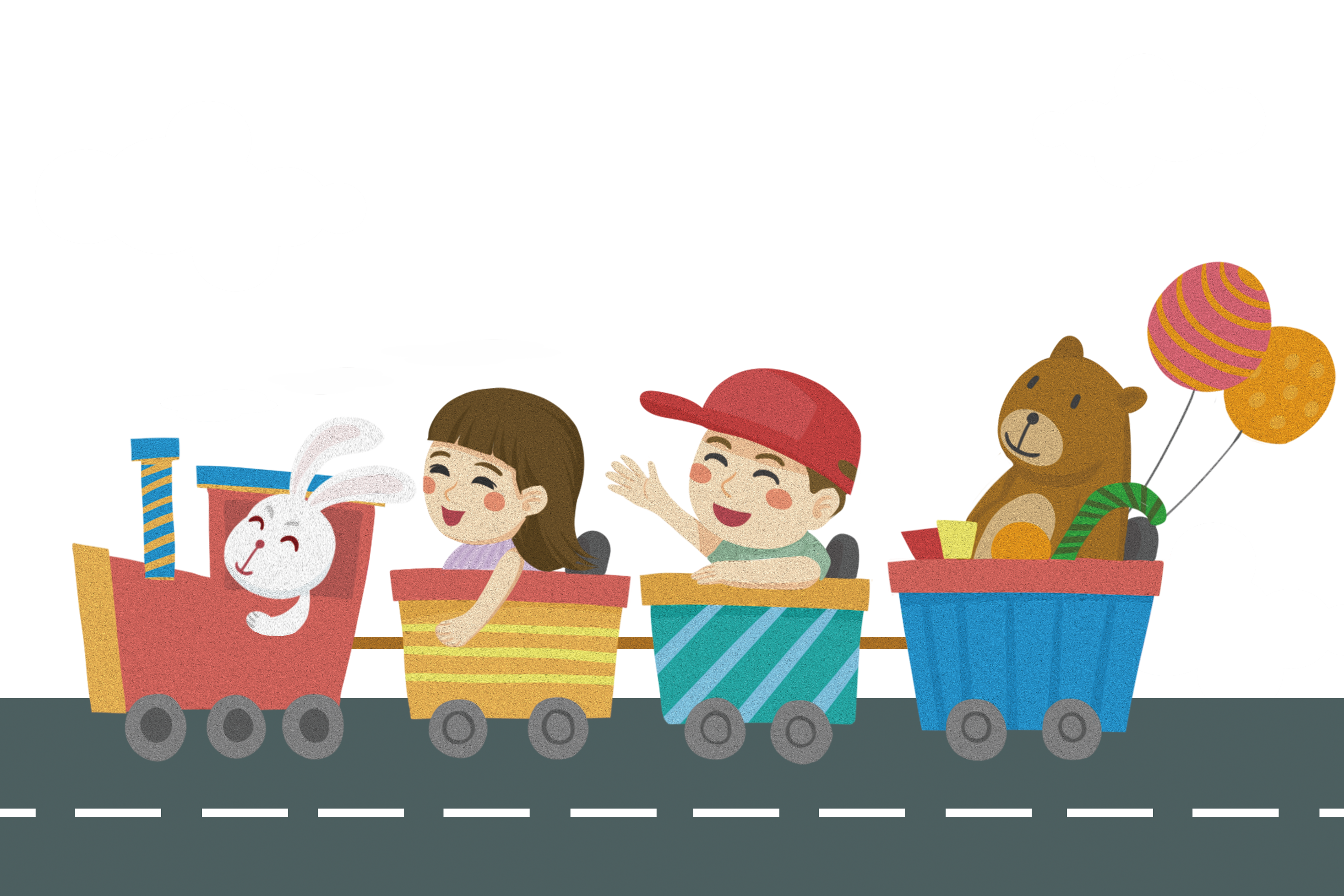 CHÀO TẠM BIỆT